Музей «Тульские самовары»
Музей «Тульские самовары»
Музей «Тульские самовары»
Расчёт стоимости экскурсии
МУЗЕЙ ОРУЖИЯ
Спасибо за работу!
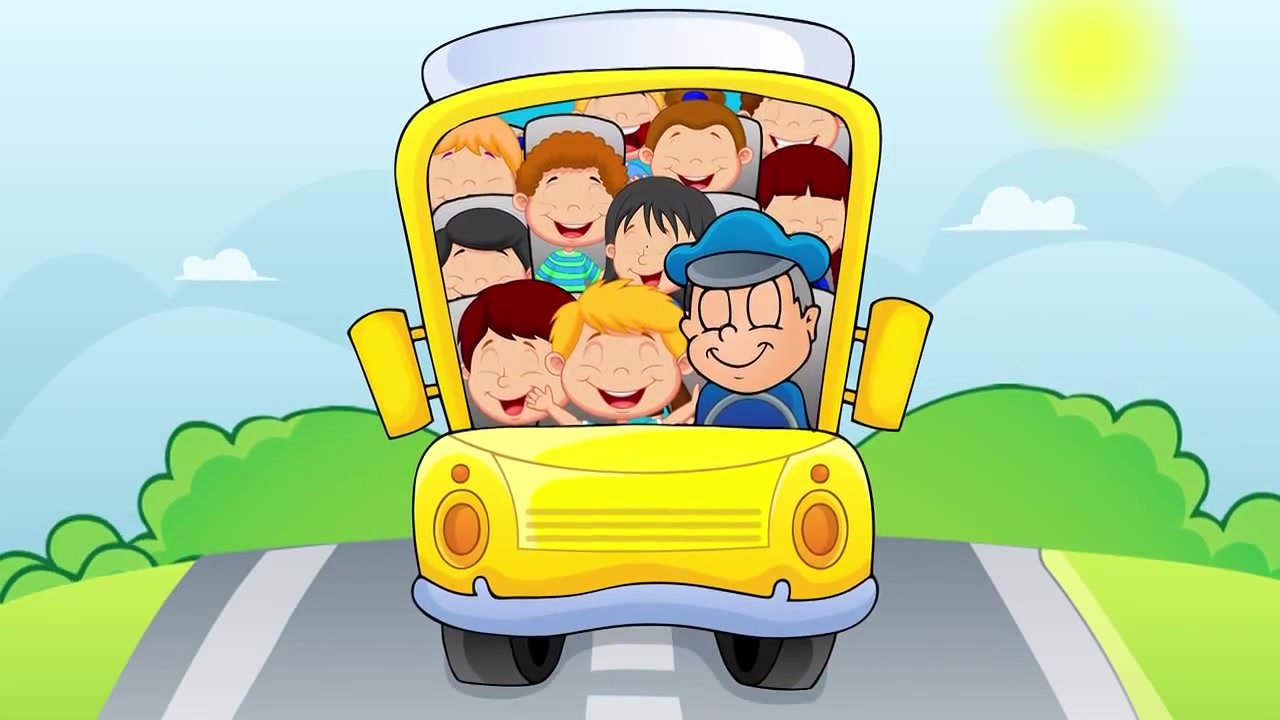